The growing epidemic of Adult Congenital Heart Disease
Presenter:                                              Dr M Myburgh 
University of the Freestate
Cardiothoracic Surgery Dept.
Introduction
Estimates suggest that the incidence of congenital heart disease is about
       7 to 10 per 1000 live births, with moderate to severe forms afflicting 3 per
       1000 live births. 

Medical and surgical breakthroughs in the care of children born with heart defects have generated a growing population of adult survivors 


       ADULT CONGENITAL HEART DISEASE
Prevalence
Remarkable advances in diagnostic methods, medical management, interventional techniques, congenital heart surgery and perioperative management have led to a shift in population demographics.
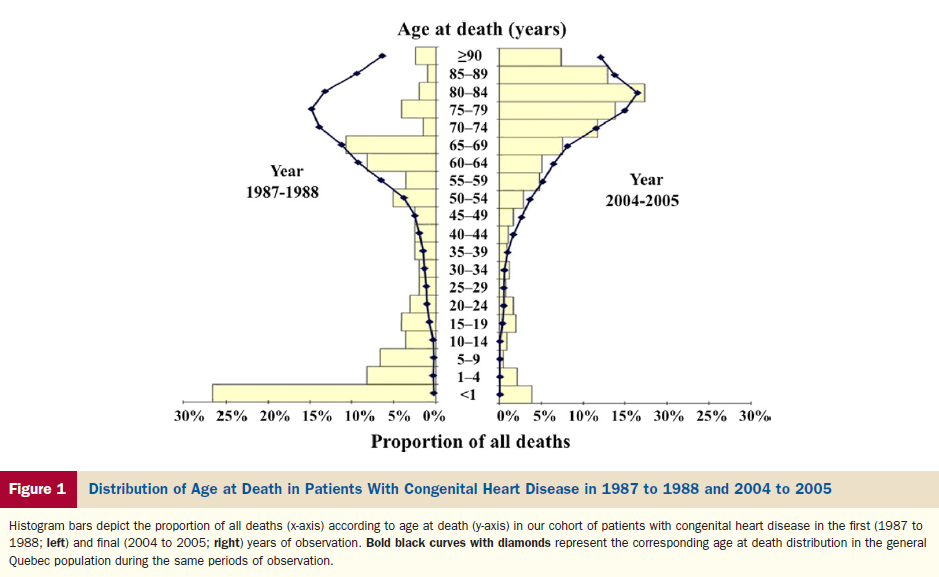 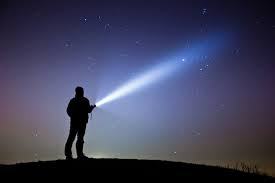 From 1987 to 2005 (Montreal Heart Institute Adult Congenital Center)

>30% reduction in mortality was reported among patients with congenital heart disease
67% mortality reduction in children with complex lesions


More that 85% of children born with heart defects are now expected to survive to adulthood.


Median age at death for simple to moderate defects increased from 60 to 75 years.
Median age at death for severe or complex defects increased from 2 to 23 years
Burden of disease
A Systemic review analyzed data of ten publications on the prevalence of ACHD in
developed countries between 2001 to 2011.
The prevalence rate generally ranged from 1.7-4.1 per 1000 adults, and have steadily
Increased to 6.12 per 1000 adults.
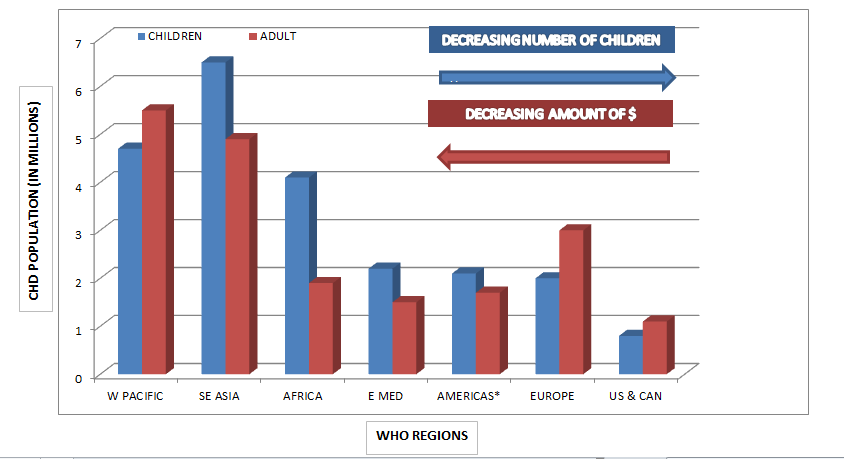 Evolution of ACHD care
Jane Somerville(UK) and Joseph Perloff(US) were the first advocate for specialized ACHD
care.

ACHD represented a small minority of the adult cardiology population.
ACHD vs CAD 1:25


Paediatric Cardiology were managing ACHD, with newly acquired “adult” cardiac diseases

A need for specialized care was established and against this background the first ACHD 
Units began to develop in western countries.

Toronto 1959
European 1964
Models of ACHD care
A common model of care advocated the European,  Canadian, Australian and USA ACHD
working groups is for adults with CHD to be assessed at least once by a dedicated ACHD 
center with inter-professional team-based care.

Several national cardiac societies and the ESC have published recommendations for a 
comprehensive ACHD program:

Staff requirements
             ACHD cardiologist with advanced specific training
             Qualified congenital cardiac surgeon (With specific training in ACHD)
             Cardiac anaesthetic service
             Interventional cardiologist with ACHD expertise
             Interventional electrophysiologist with ACHD expertise
             Advanced cardiac imaging specialist
             Transition coordinator/Nurse educator/Advanced practice nurse
Institutional requirements
             Dedicated ACHD outpatient clinic
             24/7 Cardiology emergency service
             Adult internal medicine cardiology ward
             Intensive care unit
             Heart/Lung transplant program
             Pulmonary hypertensive program
             Multidisciplinary high risk pregnancy program
             Genetic counselling
             Palliative care
             Social work supporting services
             Structured transition programs
             Dedicated clinical psychology or psychiatric services
Training and education
Competency and subspecialty training

Educational resources

Research development
              - APPROACH IS
              - NOTE registry
Overview of common issues
Arrhythmias

Most common long-term complication in ACHD
Leading cause of morbidity and mortality
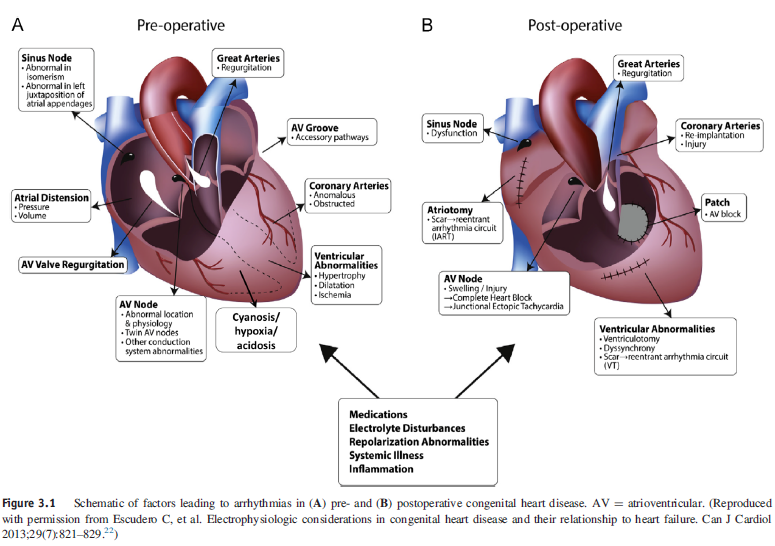 Heart Failure

Mechanisms : Circulatory overload
                         Ventricular volume/pressure loading
                         Inability of a systemic right ventricle or single ventricle to meet metabolic needs
                         Unequal flow distribution to the lung fields
                         Variable pulmonary vascular integrity
                         Abnormal myocardial architecture
                         Abnormal electrical conduction
                         Insufficient blood supply


The incidence of systolic dysfunction is highest in those with cyanotic lesions, right systemic
Ventricles or univentricular hearts.

Diastolic dysfunction has a strong correlation with arrhythmias and pulmonary venous 
congestion.
Pulmonary Hypertension

Any nonrestrictive systemic to pulmonary communication (Left-to-Right shunt), can produce
pathological changes in the pulmonary arterial bed. 
(Clinical group 1)

Left heart failure – Systolic; Diastolic or Valvular
(Clinical group 2)

Chronic thromboembolic pulmonary hypertension
(Clinical group 4)



Prevalence of 4-10% in ACHD
Endocarditis

The incidence of endocarditis (approximately 1.1 per 1000 patient-years) in ACHD is 20-fold 
greater than in the general population, with a 12% recurrence rate.


Factors associated with Endocarditis : Type of congenital defect and method of repair
                                                                   Presence of multiple defects
                                                                   Male gender

Complications : Systemic embolization
                            Heart failure
                            Valvular regurgitation


Appropriate medical management and early surgical intervention have resulted in lower 
complication and mortality rates.
Pregnancy

When considered collectively, congenital malformations are the most prevalent form of 
heart disease in pregnant women.
Leading cause of maternal morbidity and mortality in developed countries.

Congenital heart disease carries an increased maternal and fetal risk, particularly in the 
setting of  - Pulmonary hypertension
                  - Subaortic or subpulmonary ventricular dysfunction
                  - Left sided valvular obstruction
                  - Unrepaired aortic coarctation
                  - Aortic root dilation 

Heart failure and arrhythmias are the most common complications


Frequent neonatal adverse outcomes include : Low birth weight
                                                                                   Respiratory complications
                                                                                   Intraventricular cerebral hemorrhage
Challenges of ACHD Surgery
Diversity of anatomo-clinical situations

Multiorgan involvement

Comorbidities

Technical challenges
Anatomo-clinical diversity
Patients with “repaired” malformations
        Undergone previous correction that require reoperation.
                  - RVOT conduits that are outgrown or become stenotic/regurgitant.
                  - Reoperation for residual lesions
                  - Reoperation for recurrence

Patients with nonrepaired malformations
        Missed diagnoses
                   - ASD ; Restrictive VSD ; Coarctation ; PAPVC

         Complex lesions that underwent palliation

Patients with acquired disease not related to malformation
        CABG, Aortic root replacement or Maze procedures for complications
         
         A thorough cardiac evaluation and knowledge of previous procedures are of 
         critical importance.
Multiorgan involvement
Myocardial involvement
        Function is generally impaired : Abnormal ventricular morphology
                                                                Ventricular hypertrophy
                                                                 Longstanding volume or pressure loading
                                                                 Fibrosis / Scarring 

Pulmonary involvement
       Almost constant and multifactorial
                    - Pulmonary Arterial Hypertension (Systemic-to-Pulmonary shunting)
                    - Pulmonary arterial or venous obstruction (Native or iatrogenic)
                    - AV malformations
                    - Chronic thrombo-embolic events

Other organ involvement
        Longstanding cardiac malformations have a deleterious effect on several other systems
                  - Hematological (eg, Polycythemia)
                  - Renal impairment
                  - Neurological
Comorbidities
Coronary artery disease should be suspected and assessed in all patients    
older than 45 yrs.


The presence of cerebrovascular disease should be evaluated in all patients
with potential risk factors. (Incl: Hypertension ; Diabetes ; Hypercholesterolemia)


Chromosomal or other extracardiac sysndromes might add additional risk to the 
baseline profile of these patients.
Technical challenges
Preservation of myocardial function
            Limit/Avoid aortic cross clamping
              Antegrade and retrograde cardioplegia
              Appropriate venting
              Topical and systemic cooling

Cardiopulmonary Bypass technique
              Well established aortopulmonary collaterals in cyanotic patients
                          Management  - Preoperative occlusion
                                                     - Surgical unifocalization
                                                    - Deep hypothermic low-flow CPB
               
Vascular access
             Peripheral or central vascular access might be compromised in patients who
               have undergone multiple diagnostic or therapeutic procedures 

Redo sternotomy
                Patients present after multiple sternotomies and thoracotomies.
               Assessment of apposing structures is crucial.
Interventional catheterization
              Adjunct to surgical treatment : Preoperative (eg, aortopulmonary shunt occlusion)
                                                                      Intraoperative (eg, Pulmonary artery stenting)
                                                                      Postoperative (eg, Occlusion of residual shunts)

               In certain cases it can eliminate the need for surgery (Pulmonary valve implantation)


Transplantation
              Final palliation for a significant number of ACHD patients

                Specific considerations : Sensitization from previous transfusions
                                                           Fontan  - Protein-losing enteropathy
                                                                         - Pulmonary arteriovenous malformations
                
                Combined multiorgan transplant adds to the complexity of the surgery
Data from UFS (1995-2015)